檢視與復原之前編輯的版本
點選「查看修訂版本記錄」
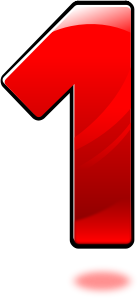 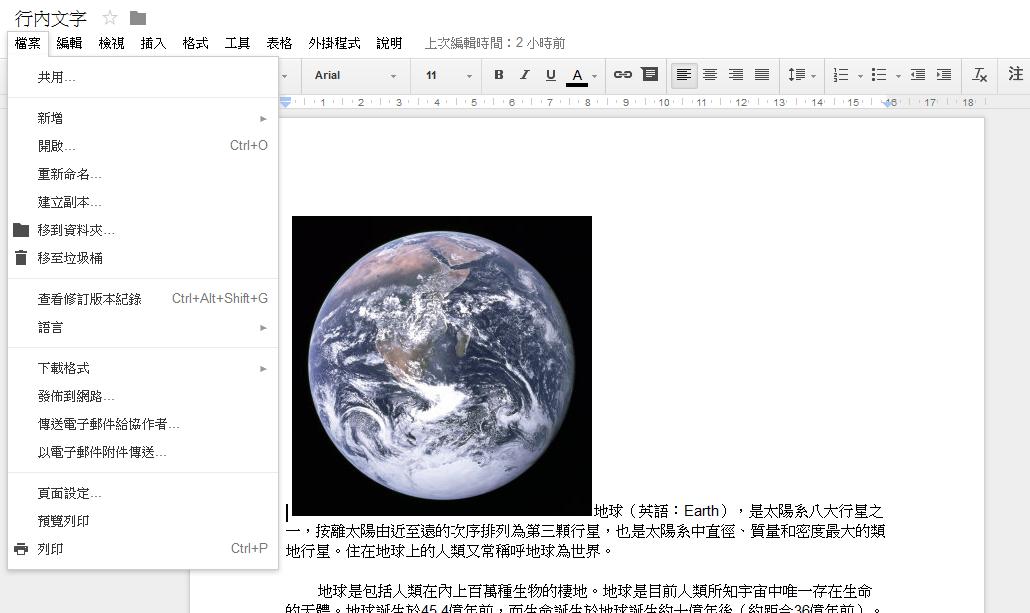 2
出現修訂版本記錄
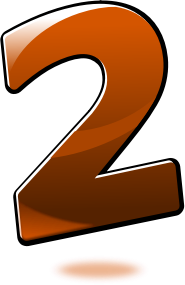 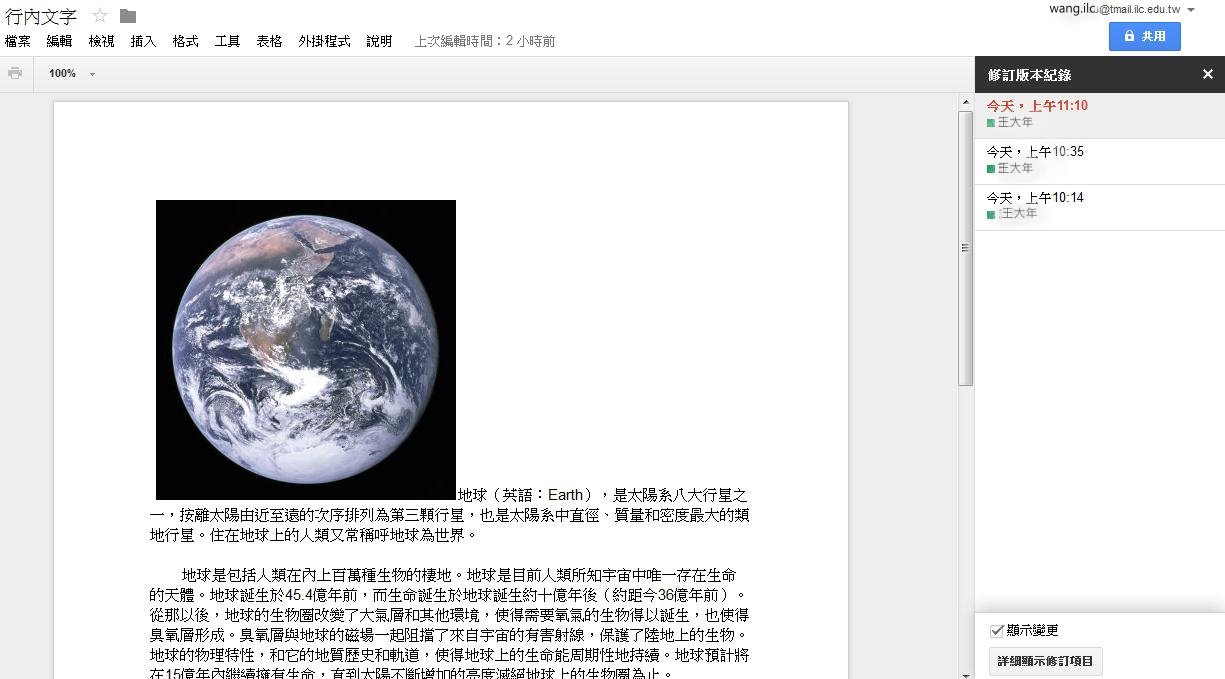 3
修訂標示顏色
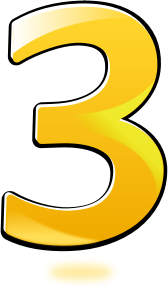 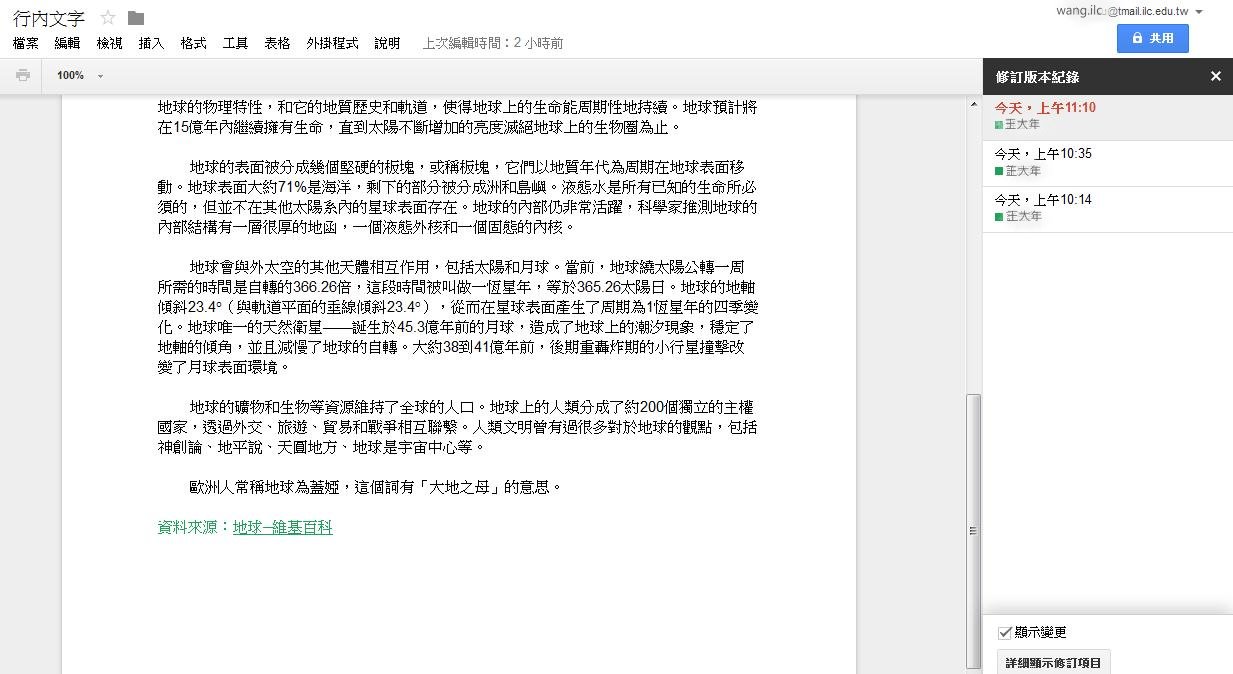 4
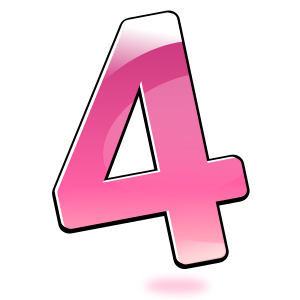 點選「還原為此版本」
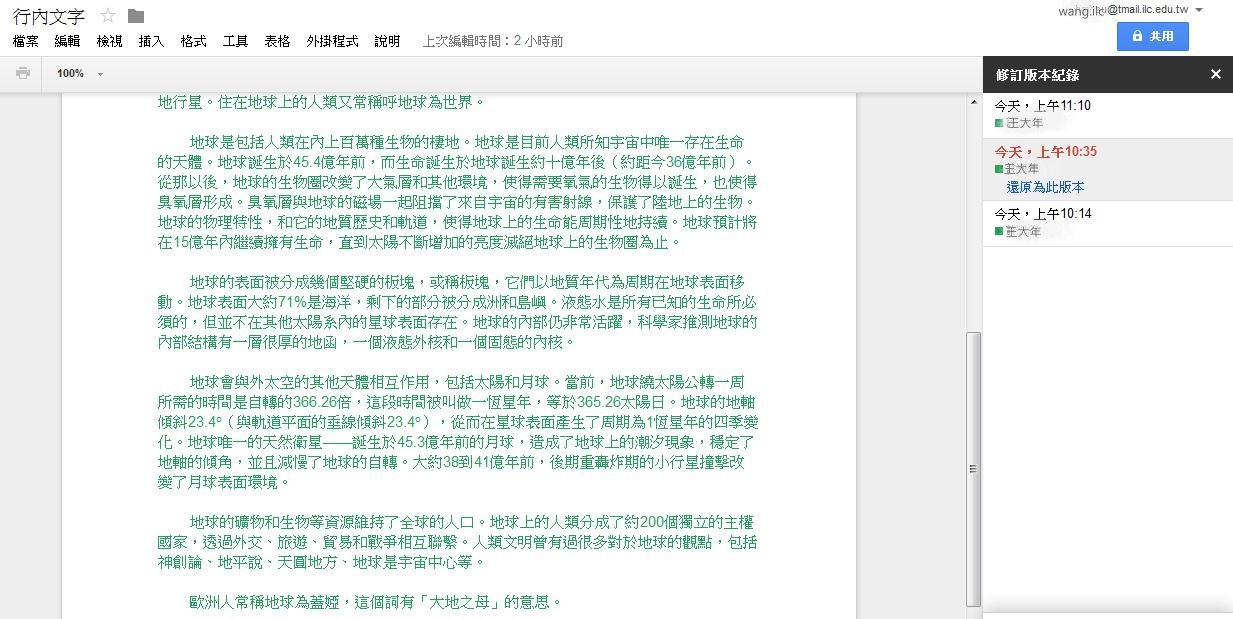 5
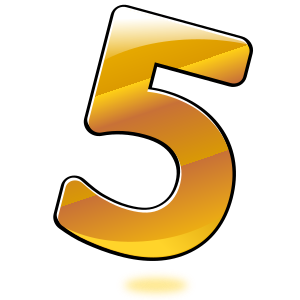 說明還原修訂的版本
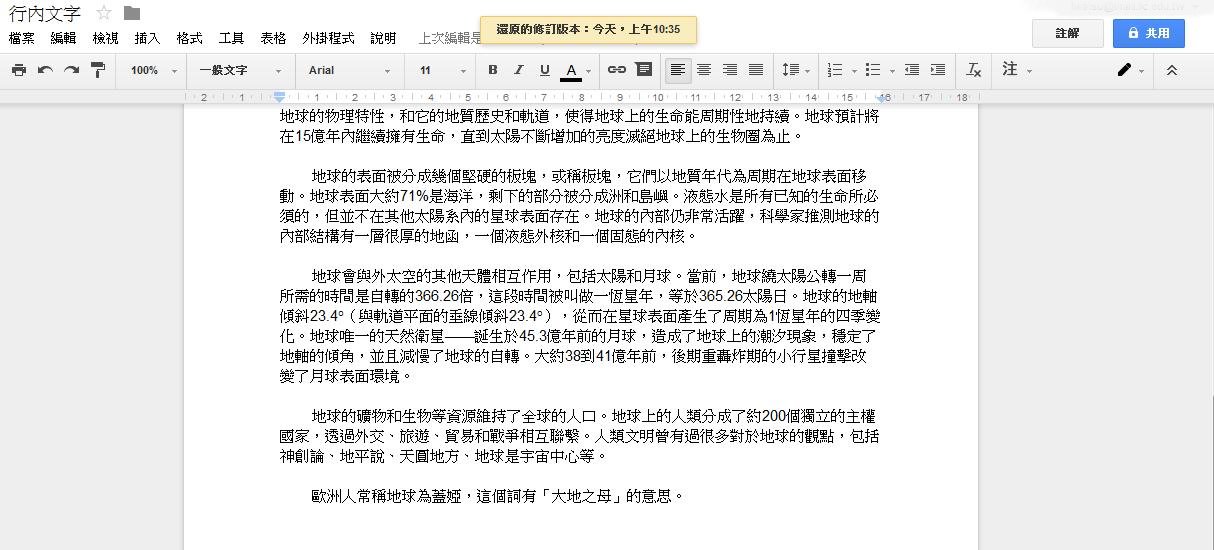 6